Software Horrorshow How the Data Definition could Save your Life
Chris Campbell
Senior Consultant
	ccampbell@mango-solutions.com 
	@CSJCampbell
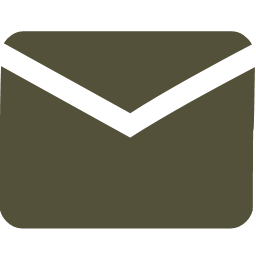 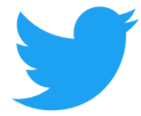 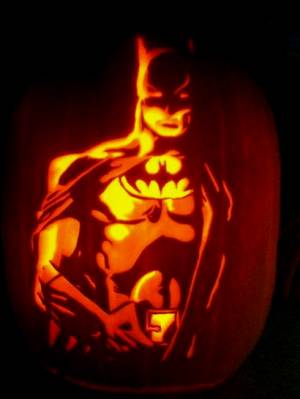 Who are Mango?
Data Science
Tool/Framework Development
Consulting
Training R & Python
Software Development
Identify challenge
Specify behaviours of solution
Describe ways of working
Design tool
Build, test, deploy
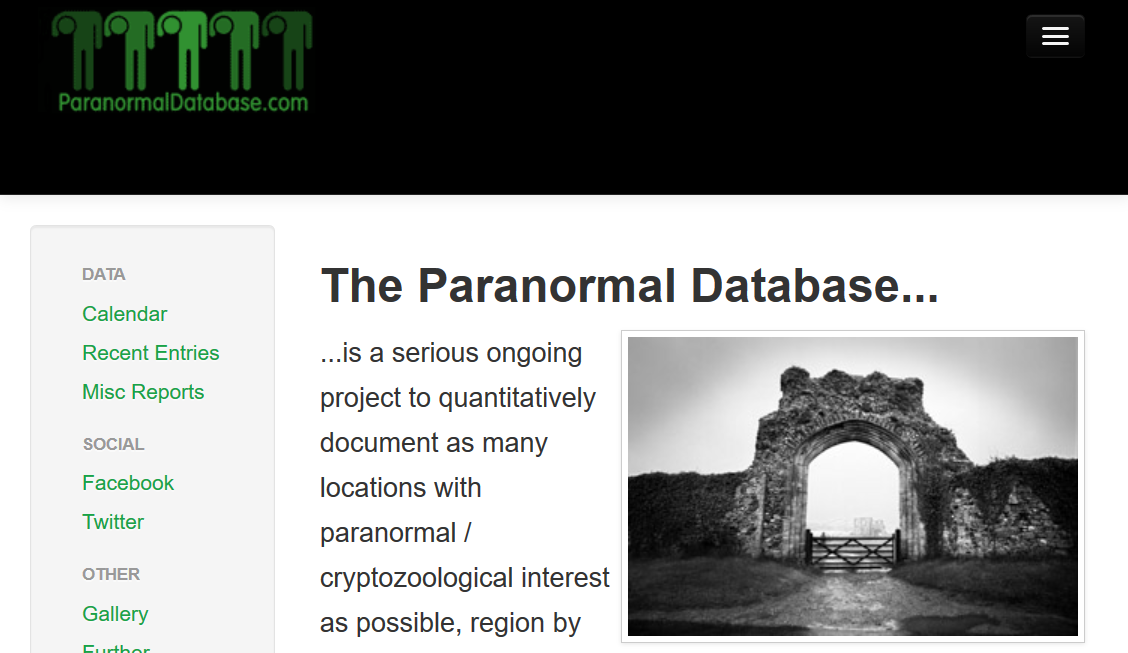 Errors
Protect
Communicate
Errors
# provide informative message
stop(
  paste(
    "numeric input expected", 
    "but x was",
    typeof(x)))
Data Definition
Defined Inputs
Handling Rules
Data Definition
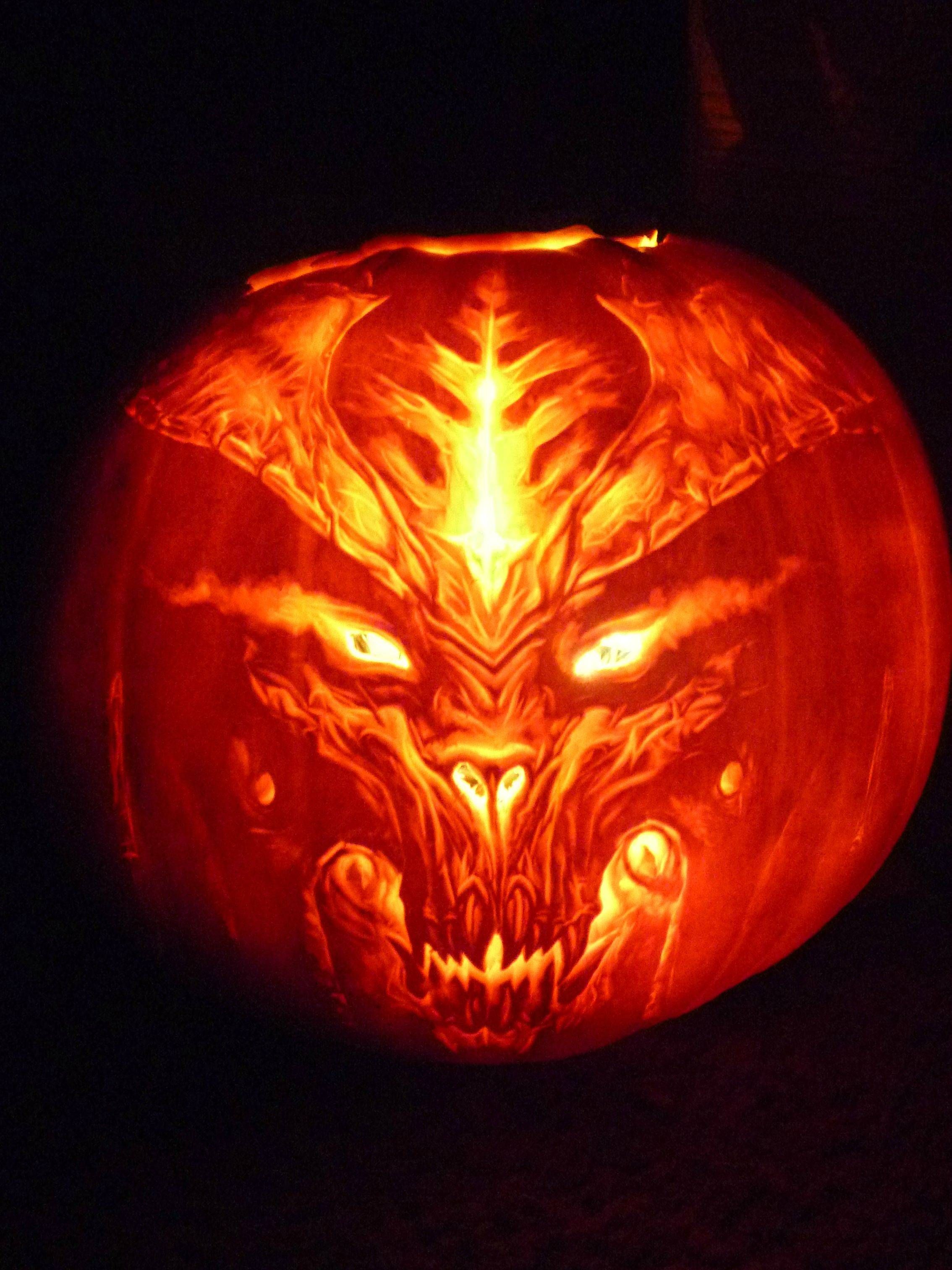 Data Definition
Defined Inputs
Handling Rules
Data Definition
Location: Description of Site
Type: Sighting Category
Comments: Description of Sighting
Date: Date of Sighting
lon: Site position East or West of the Greenwich Meridian
lat: Site position North or South of the Equator
Types
Storage Mode
Raw
Logical
Integer
Double
Complex
Character
List
Class
Types
Missing Values
Remove
Impute
Raise Error
Missing Values
+ Ignore if missing
++ Set blank if missing
* Remove record if missing
$ Error if missing
Data Out of Range
Business Rules
Treat as Missing
Correct
Update Specification
Data Out of Range
£ Missing if out of spec
££ Truncate if out of spec
# Remove record if out of spec
@ Error if out of spec
Encoding
Internationalization
ASCII
A-Za-z
0-9
!"$%&'()*+,-./:;<=>?@[\]^_`{|}~
[Speaker Notes: American Standard Code for Information Interchange]
Encoding
Latin-1 Supplement Unicode
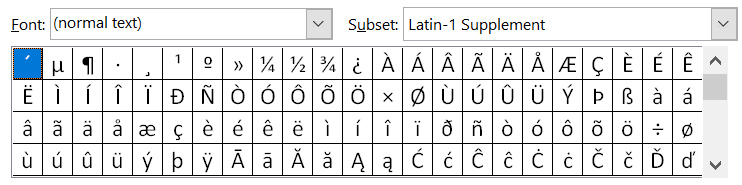 Encoding
# non-ASCII encoding
x <- "Cardross - Laura's Café"
iconv(x, 
  from = "latin1", 
  to = "ASCII", 
  sub = "byte")
# [1] "Cardross - Laura's Caf<e9>"
Encoding
Dates & Timestamps
Diverse
Ambiguous
Timezones
Dates & Timestamps
# Date class
as.Date("2018-11-29")
[1] "2018-11-29"
# Days since 1970-01-01
as.Date(17864,   origin = "1970-01-01")
[1] "2018-11-29"
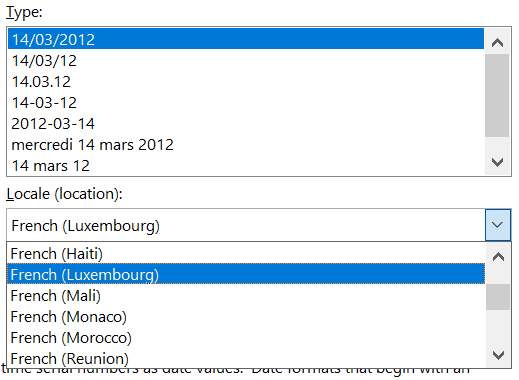 Dates & Timestamps
$$ Record reoccurring sightings in 2016
Data Volume
Time to respond
Interpretability
Data Volume
Segment records so that no more than 200 are displayed simultaneously
Save your Life
Define all inputs
Define what happens when data is out of spec
Implement
R6 Classes
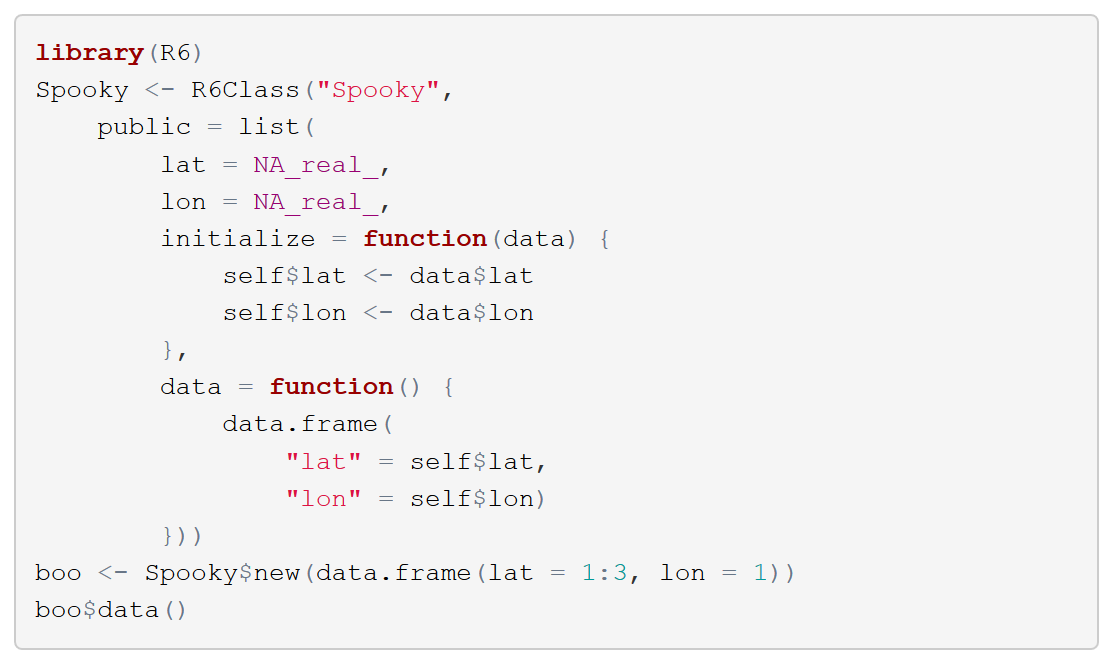 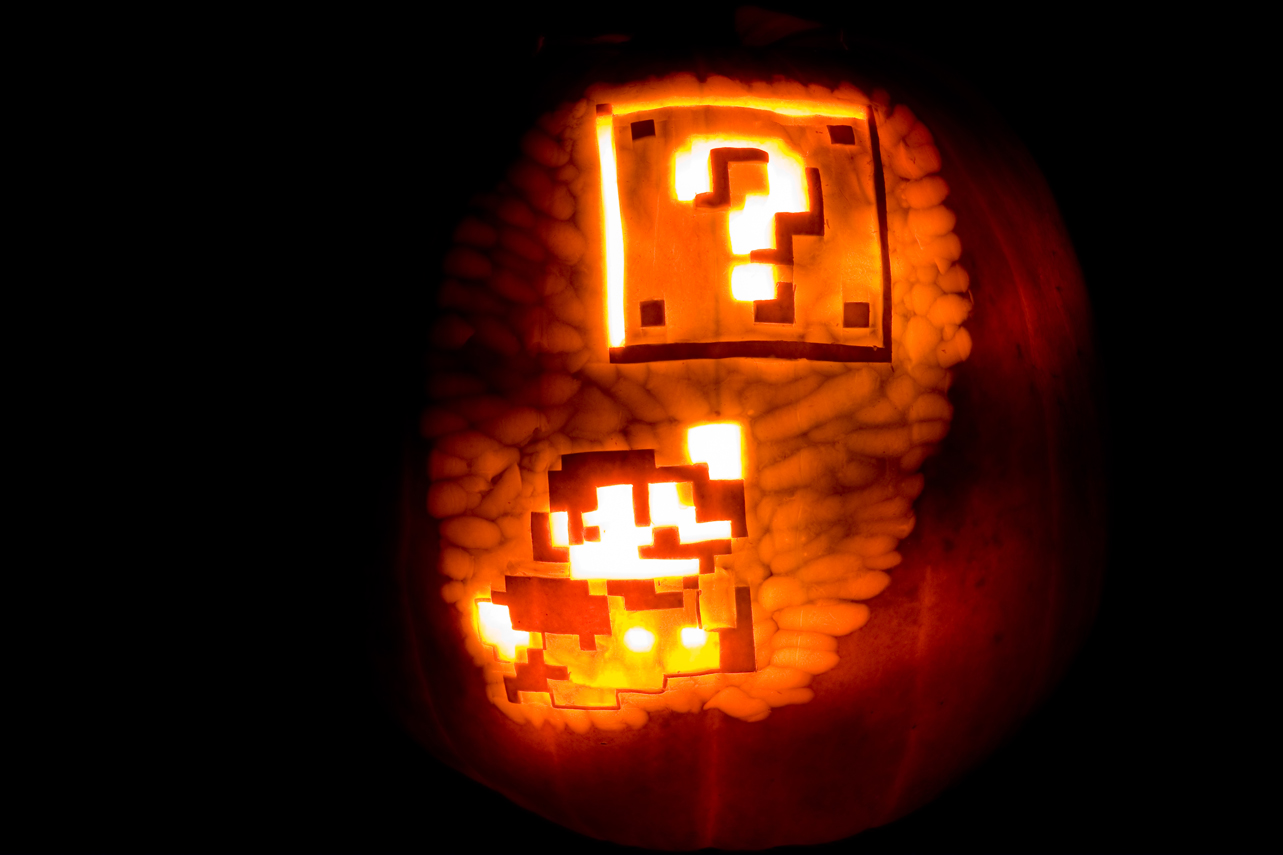 How to Play
R & RStudio
Download https://github.com/CSJCampbell/CurseUnspecDataDef
Install
leaflet
dplyr